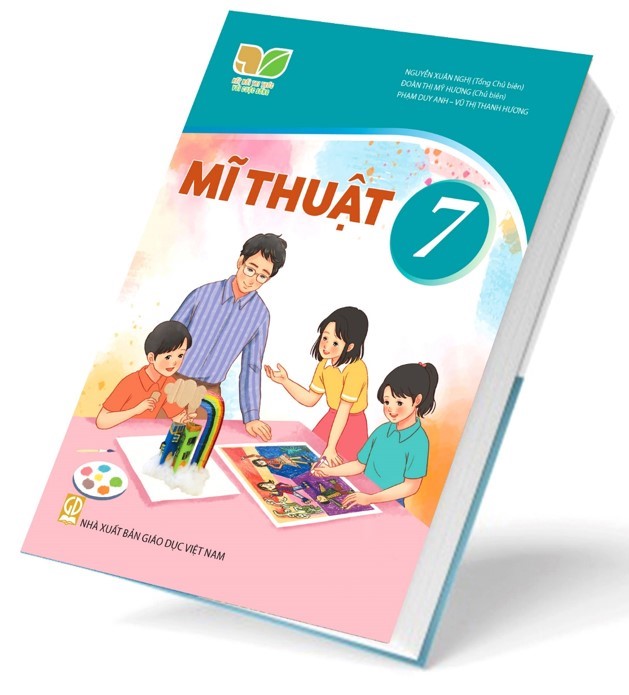 MĨ THUẬTLỚP 7
Trường:………………………………………………………………
Giáo viên:…………………………………………………………..
Lớp:……………………………………………………………………
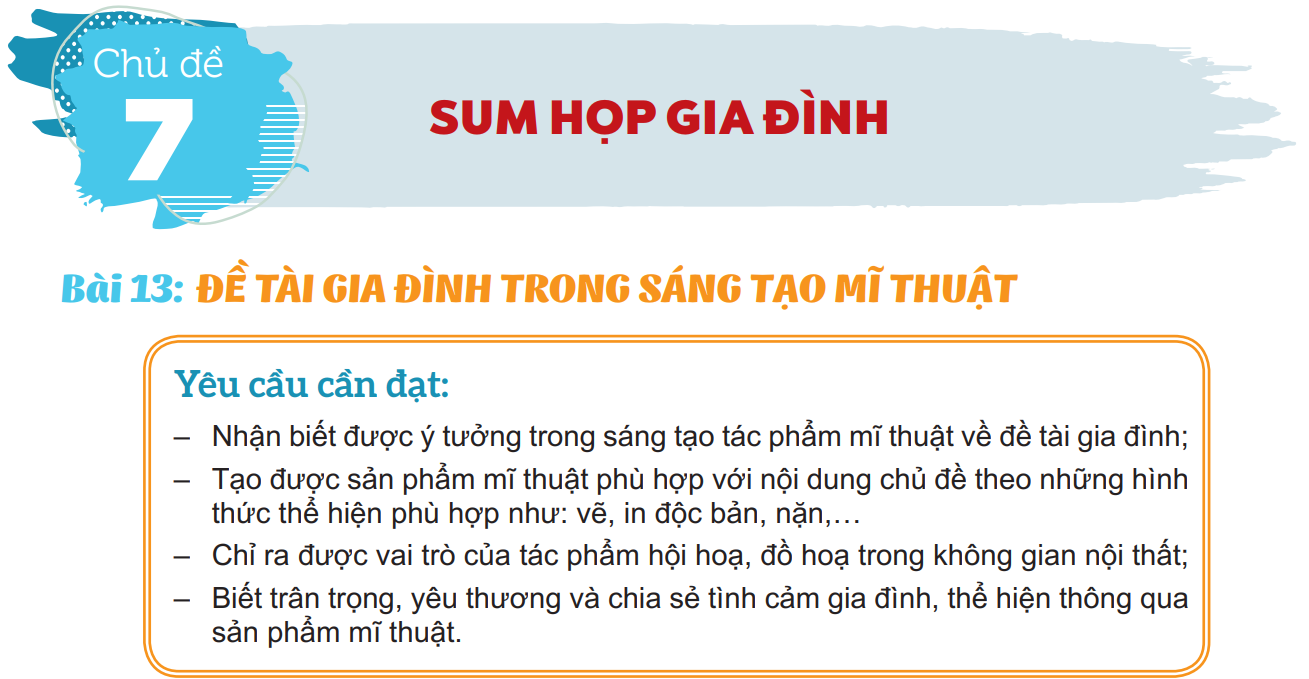 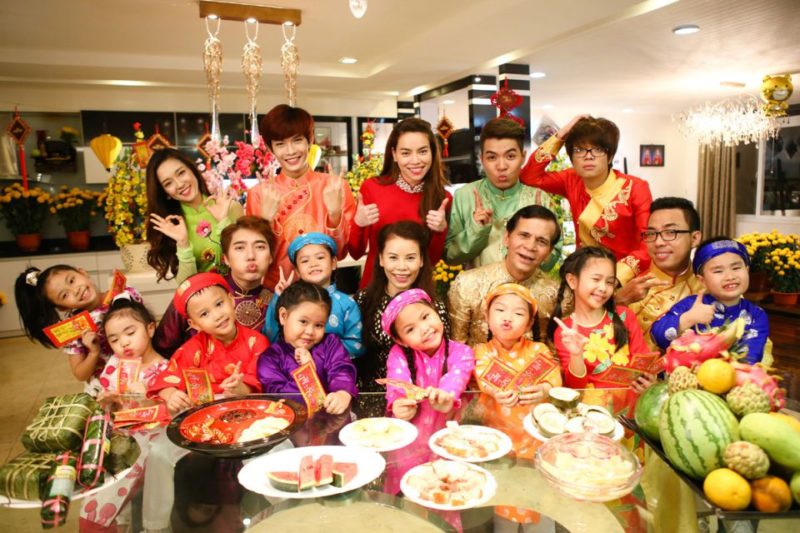 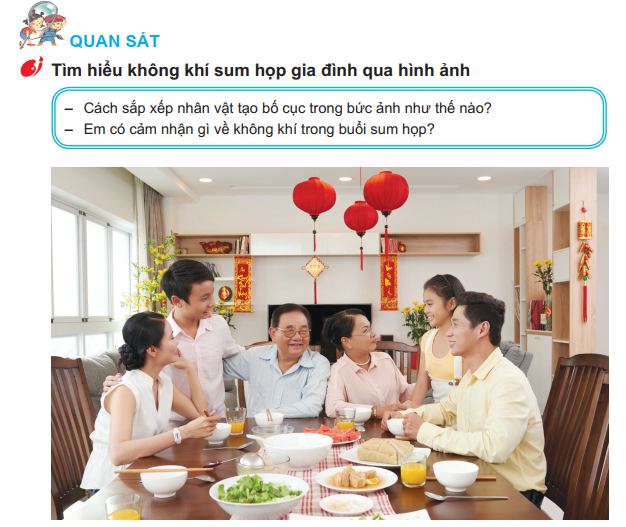 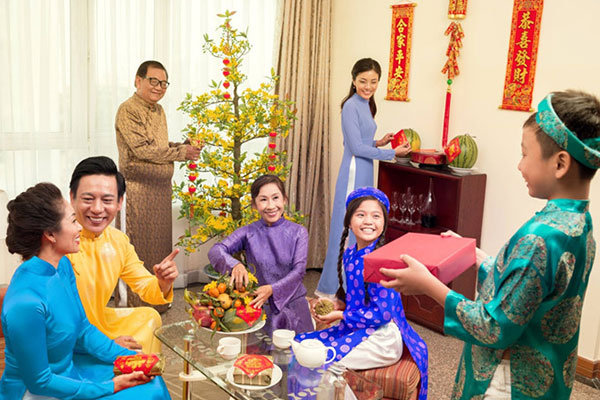 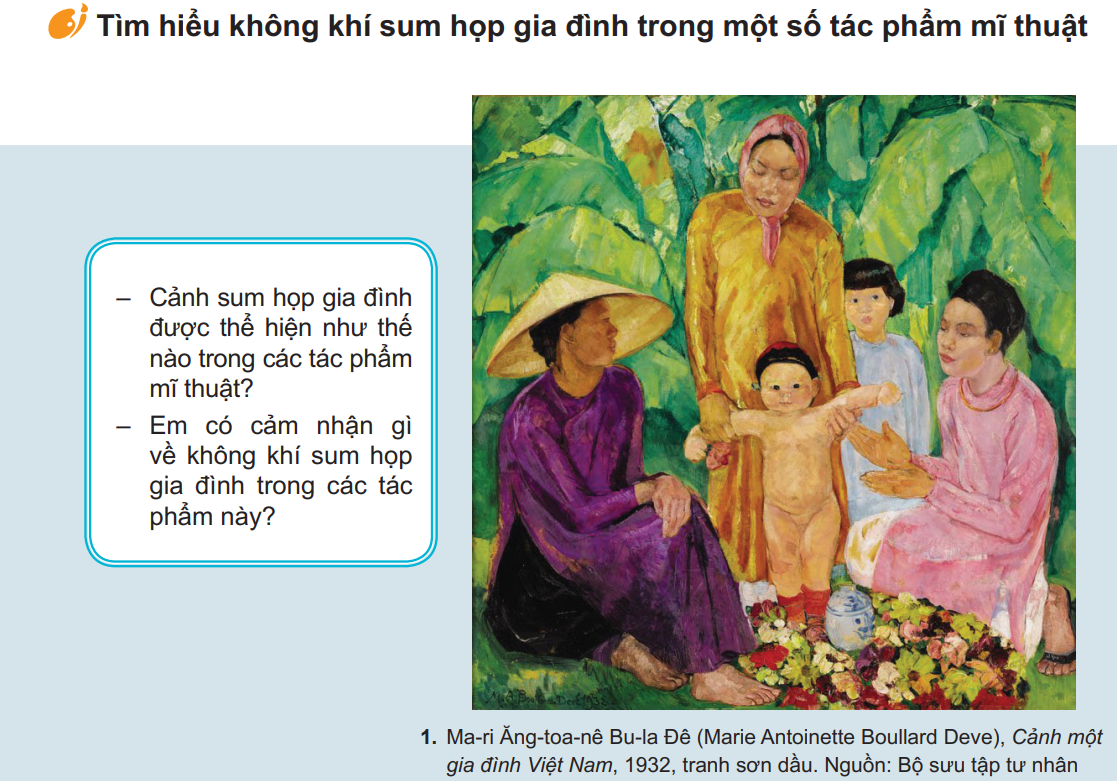 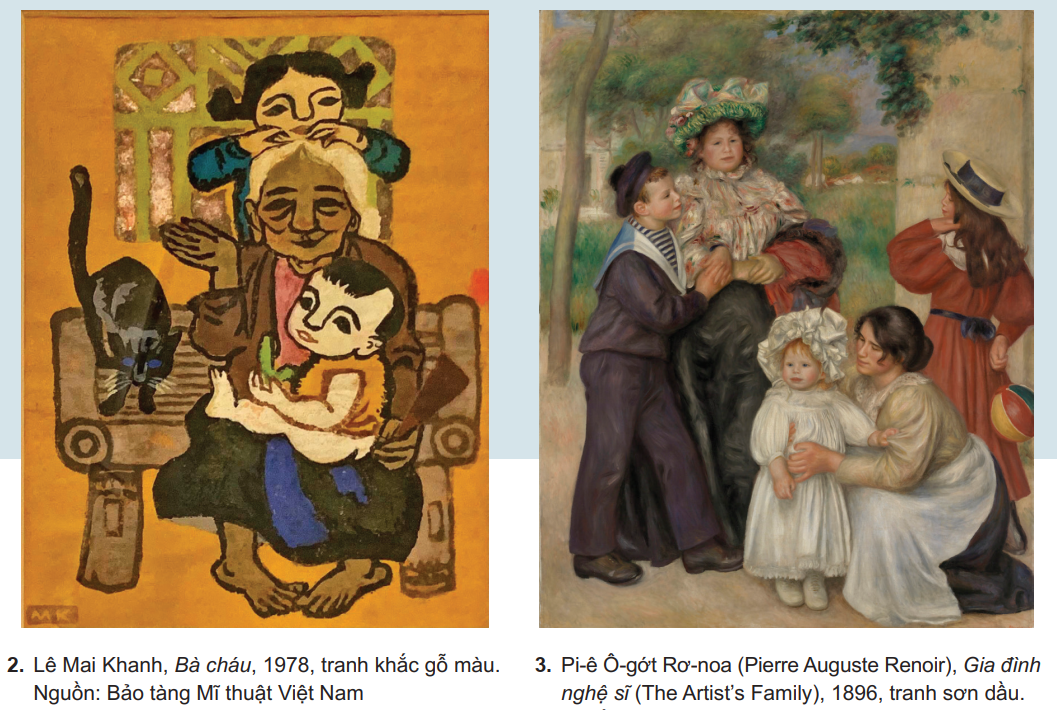 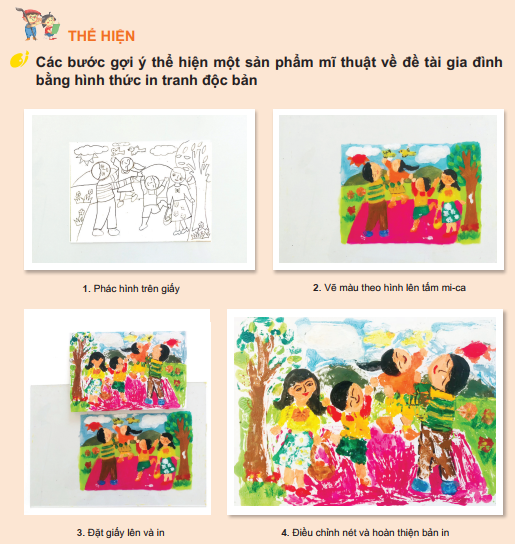 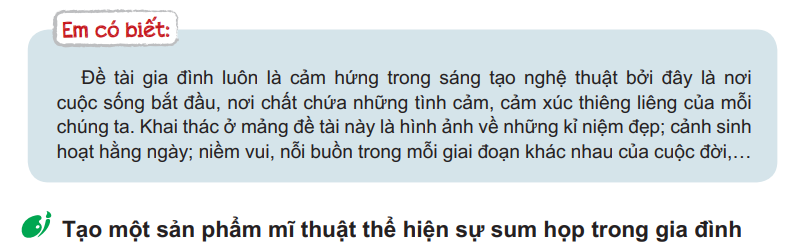 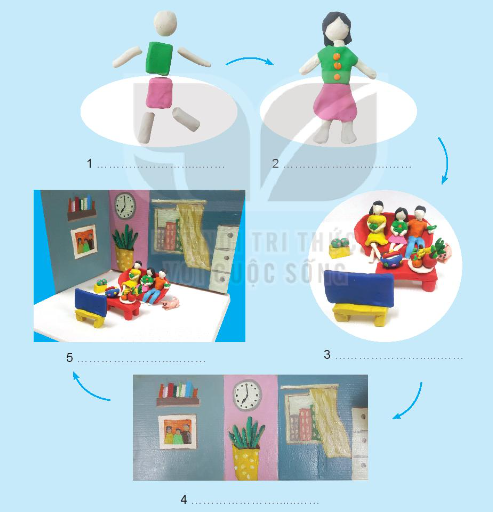 Phần tham khảo cách
tạo sản phẩm mĩ thuật 3D
về chủ đề Sum họp gia đình
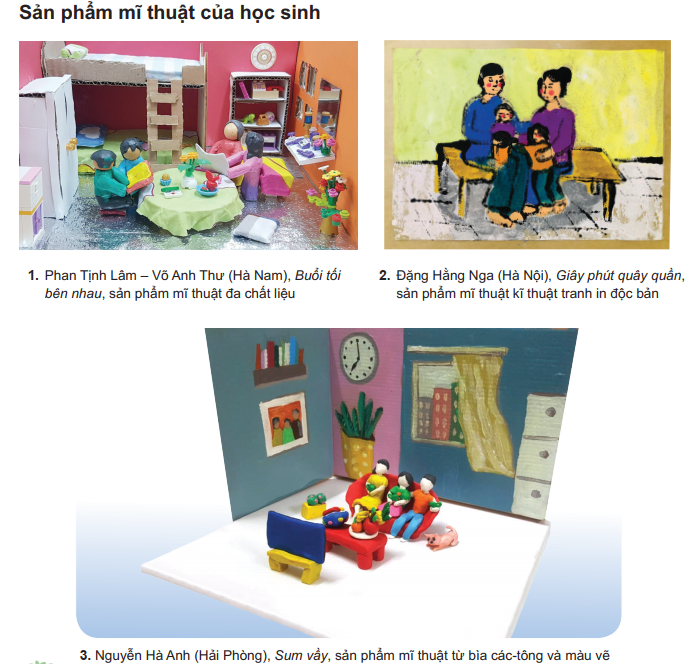 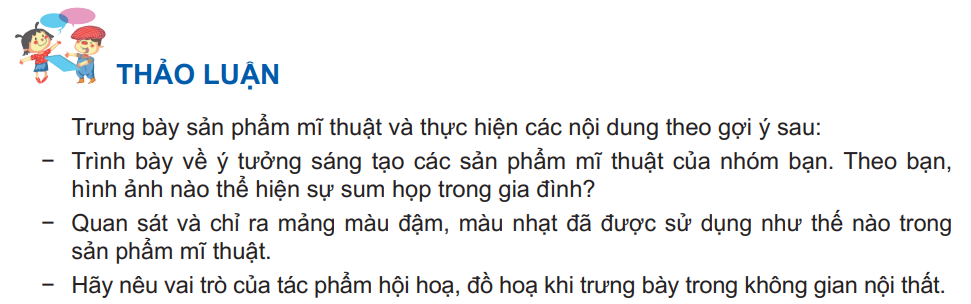 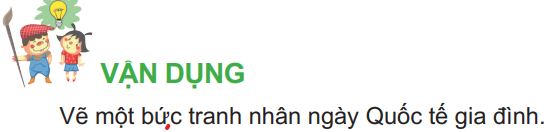 Phần tham khảo
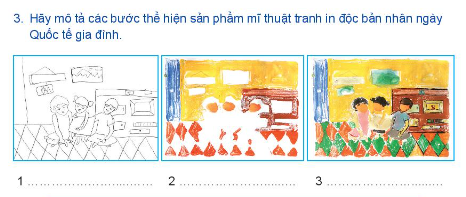 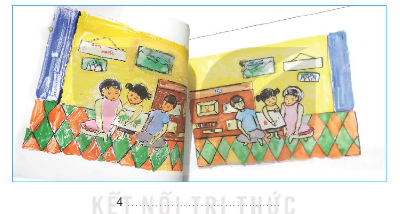 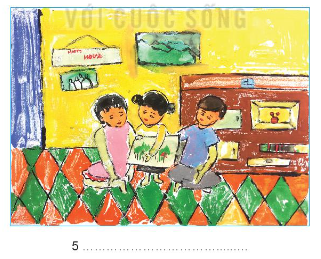 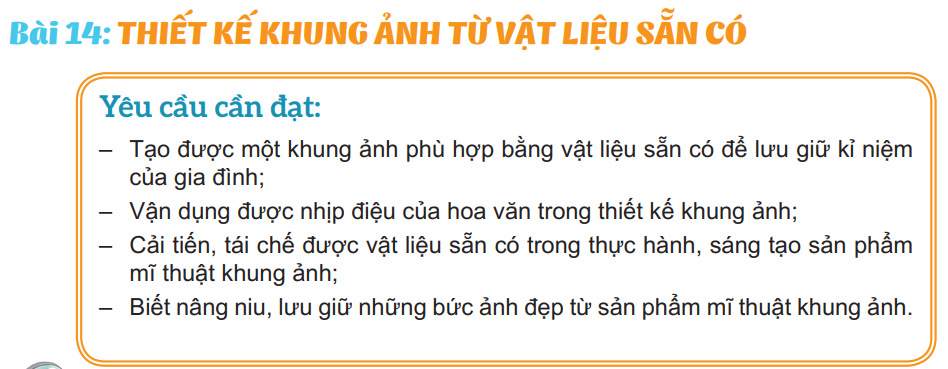 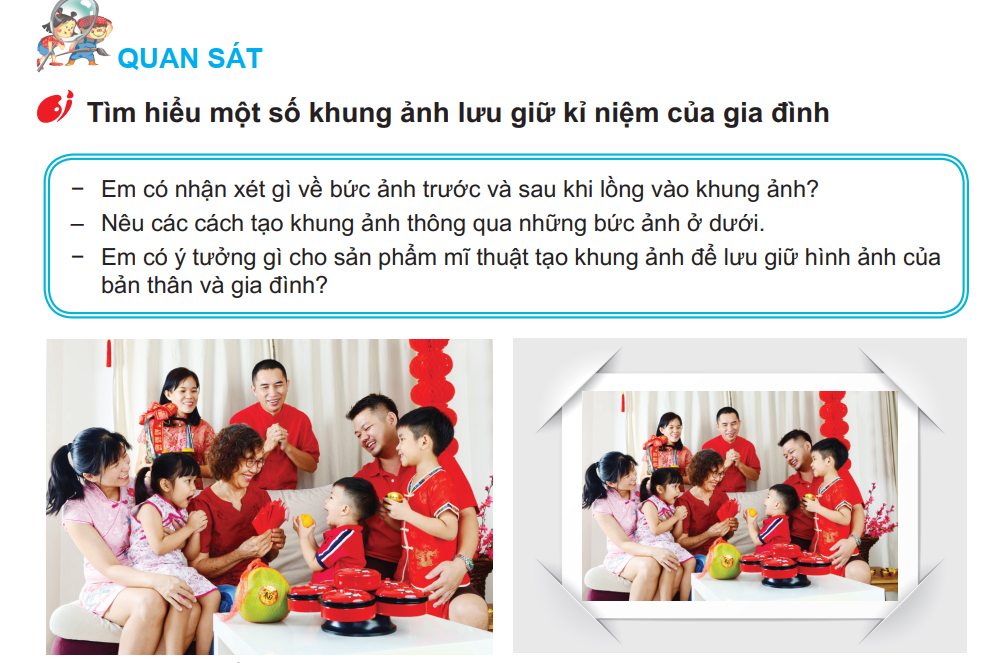 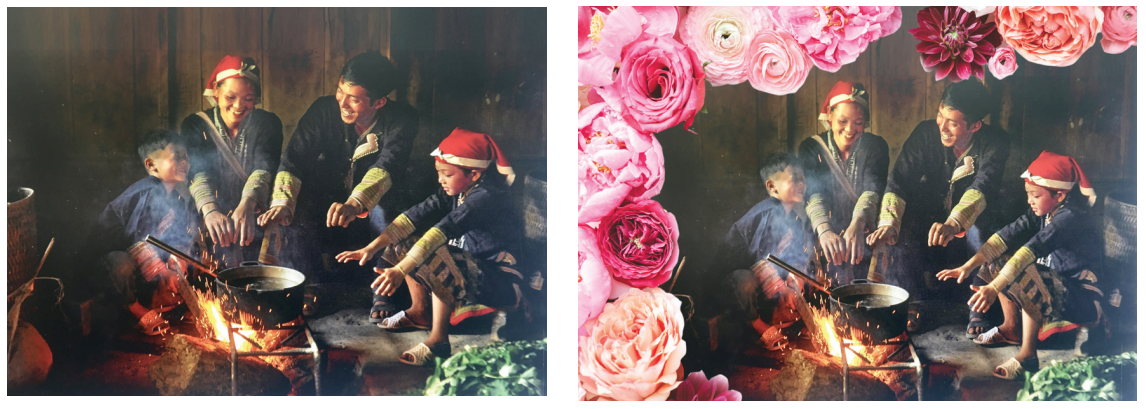 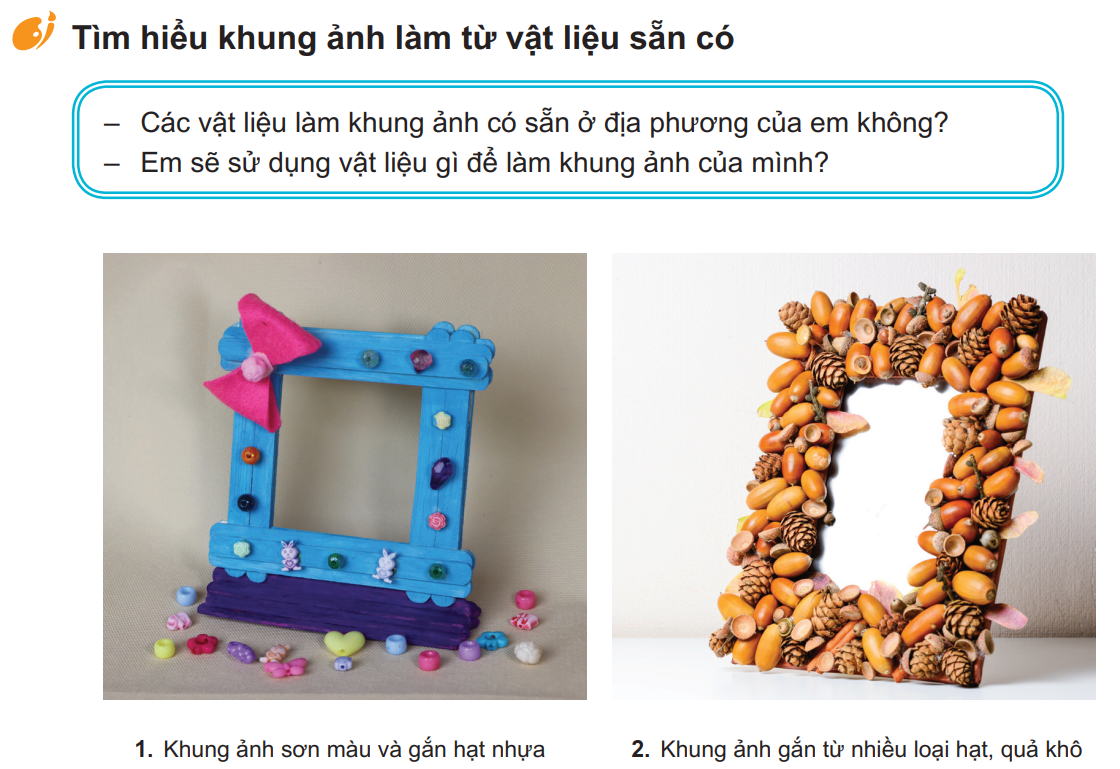 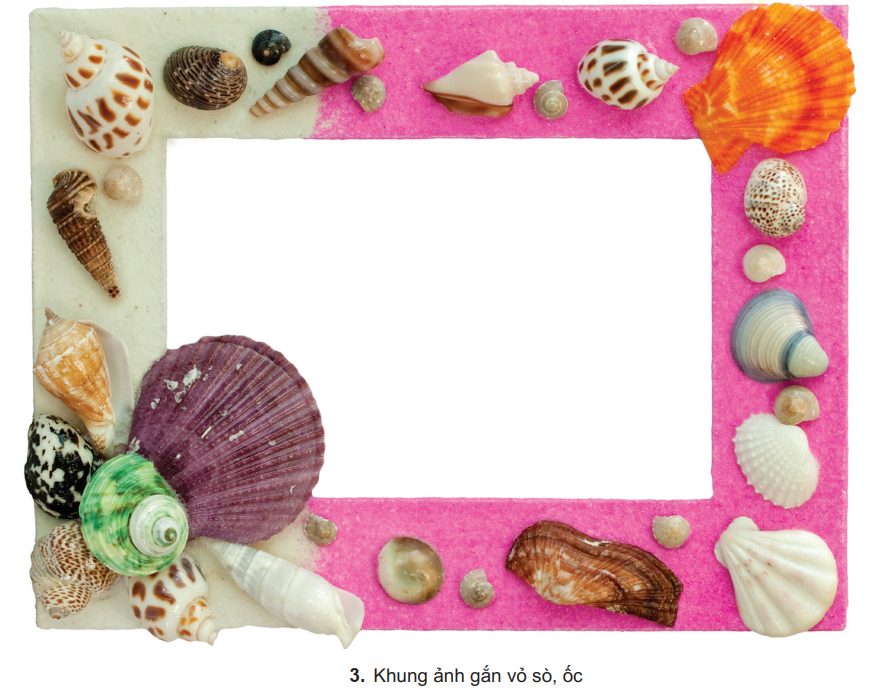 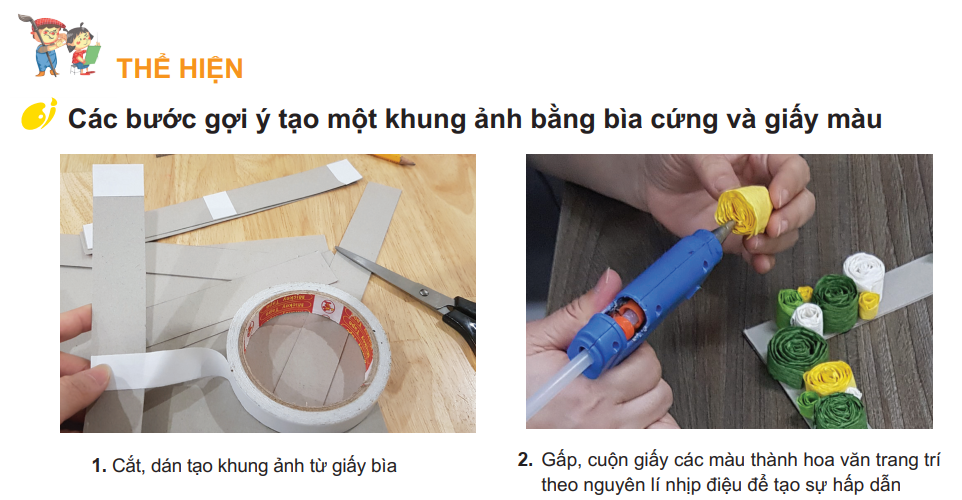 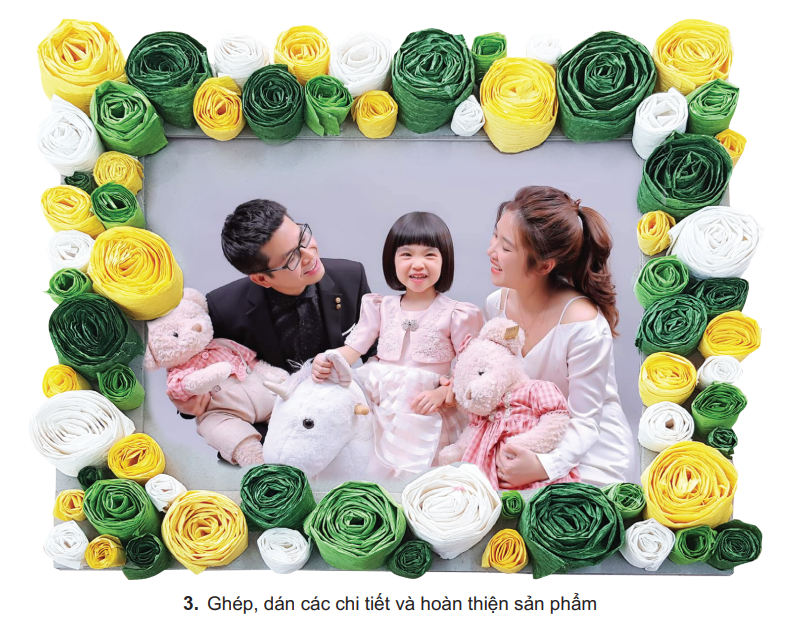 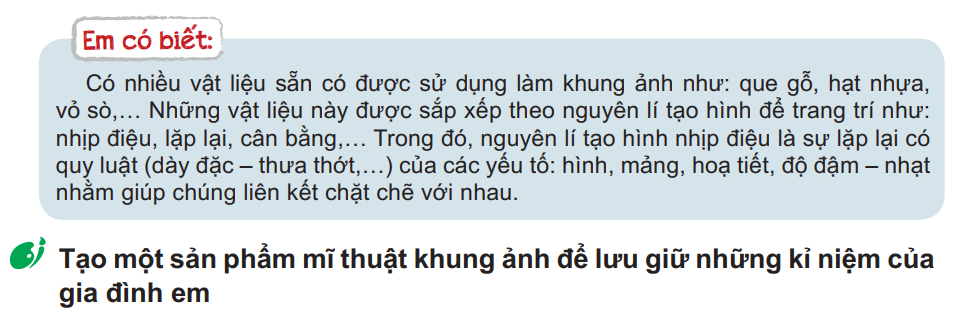 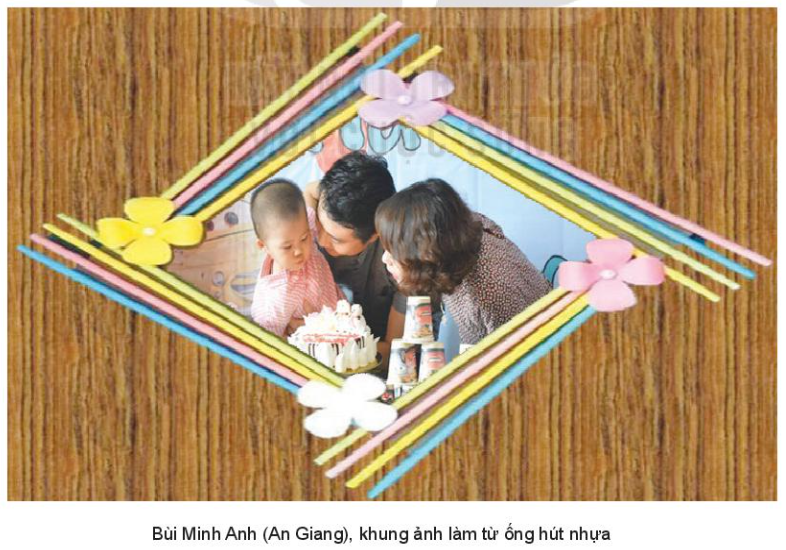 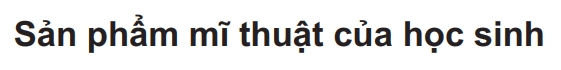 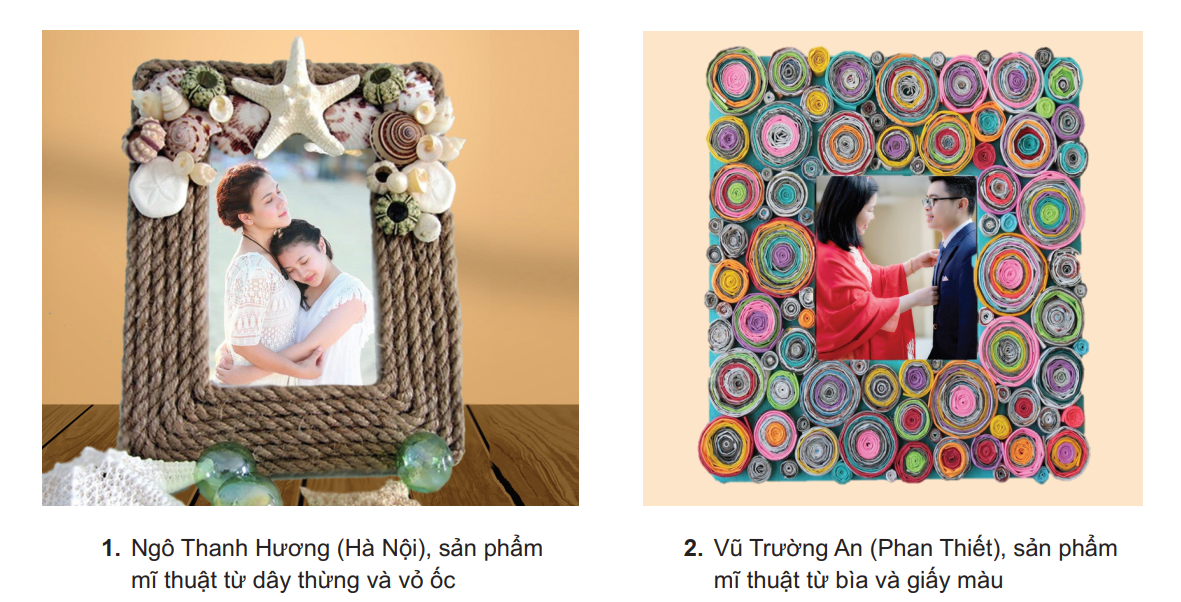 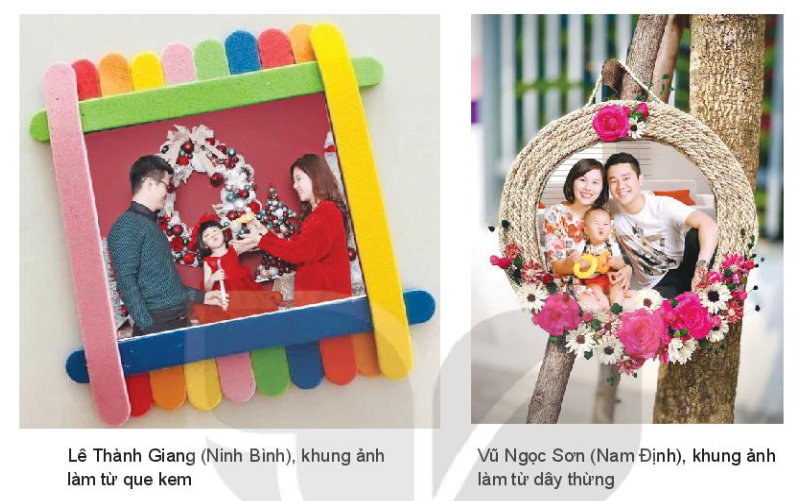 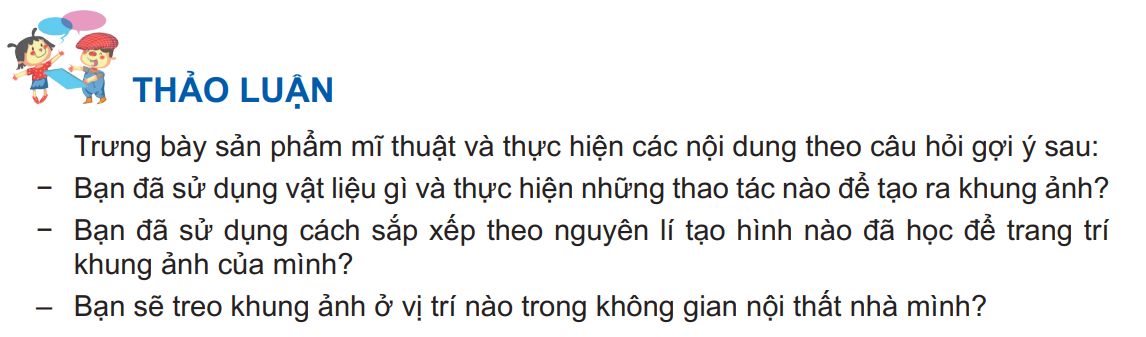 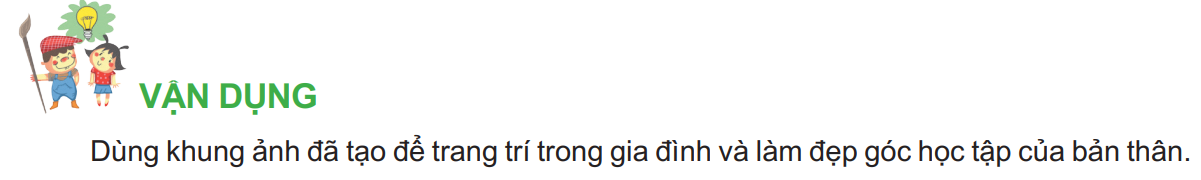 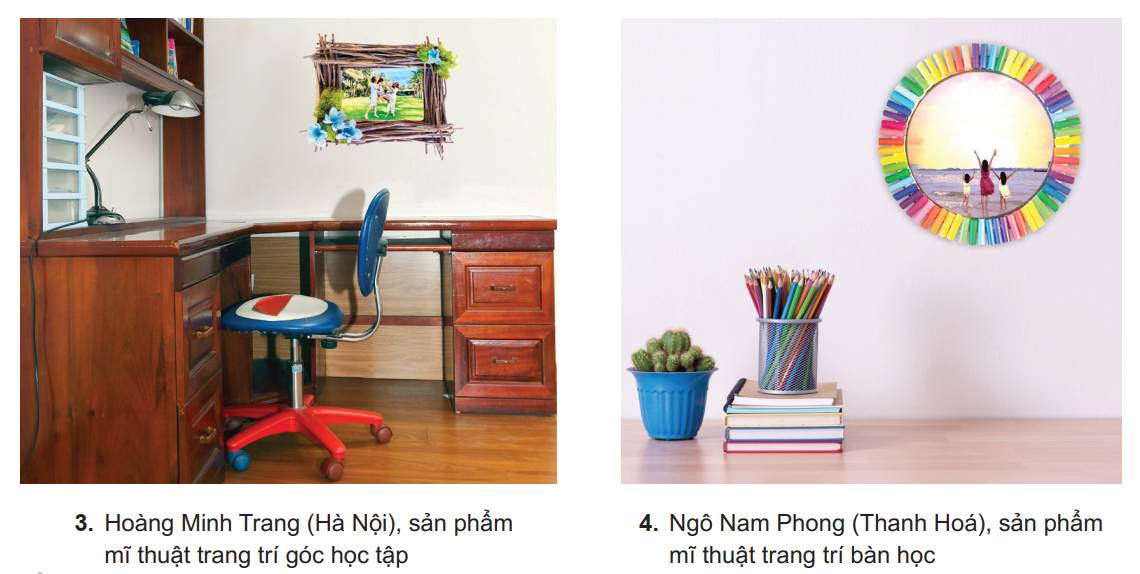